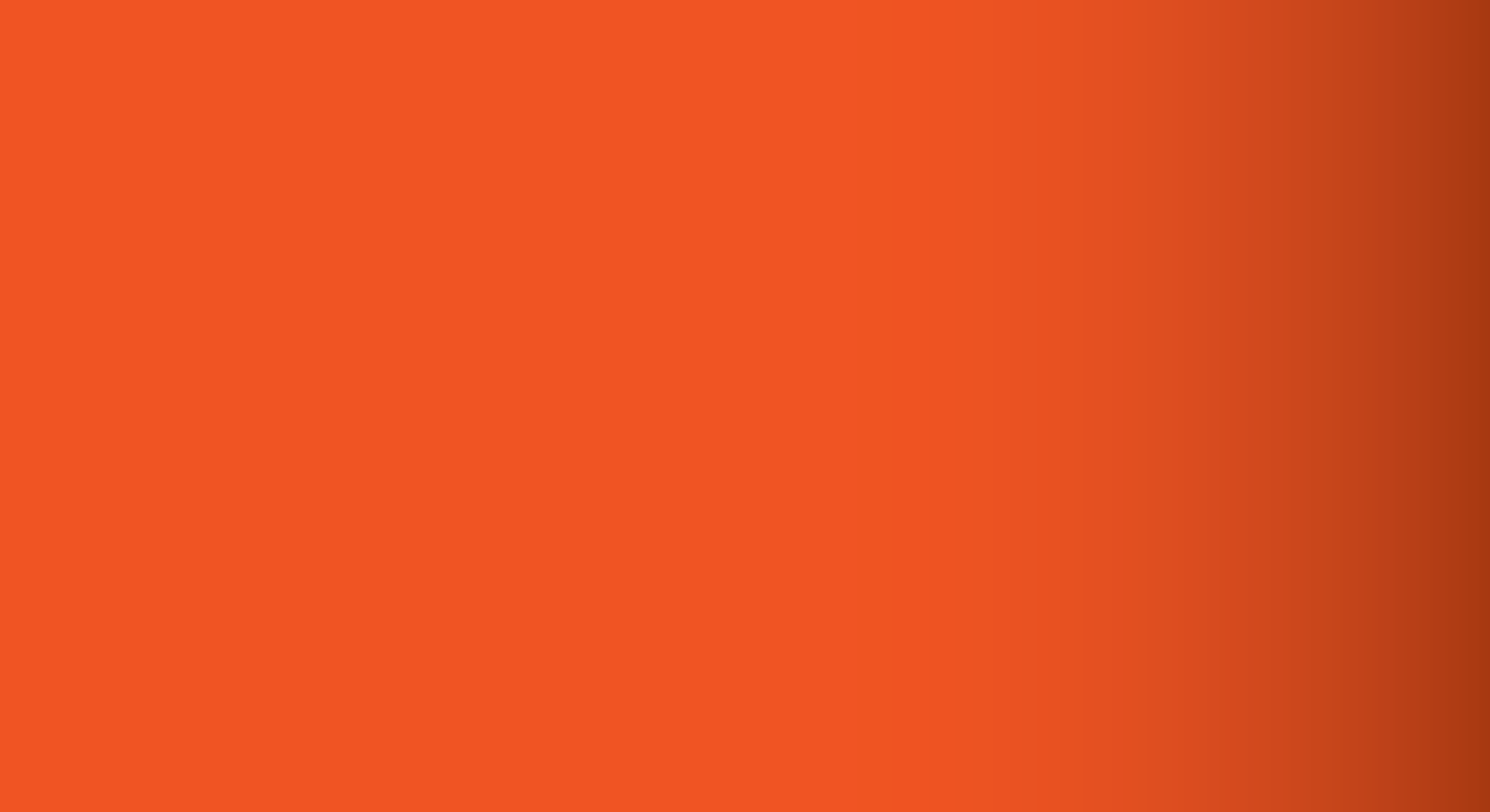 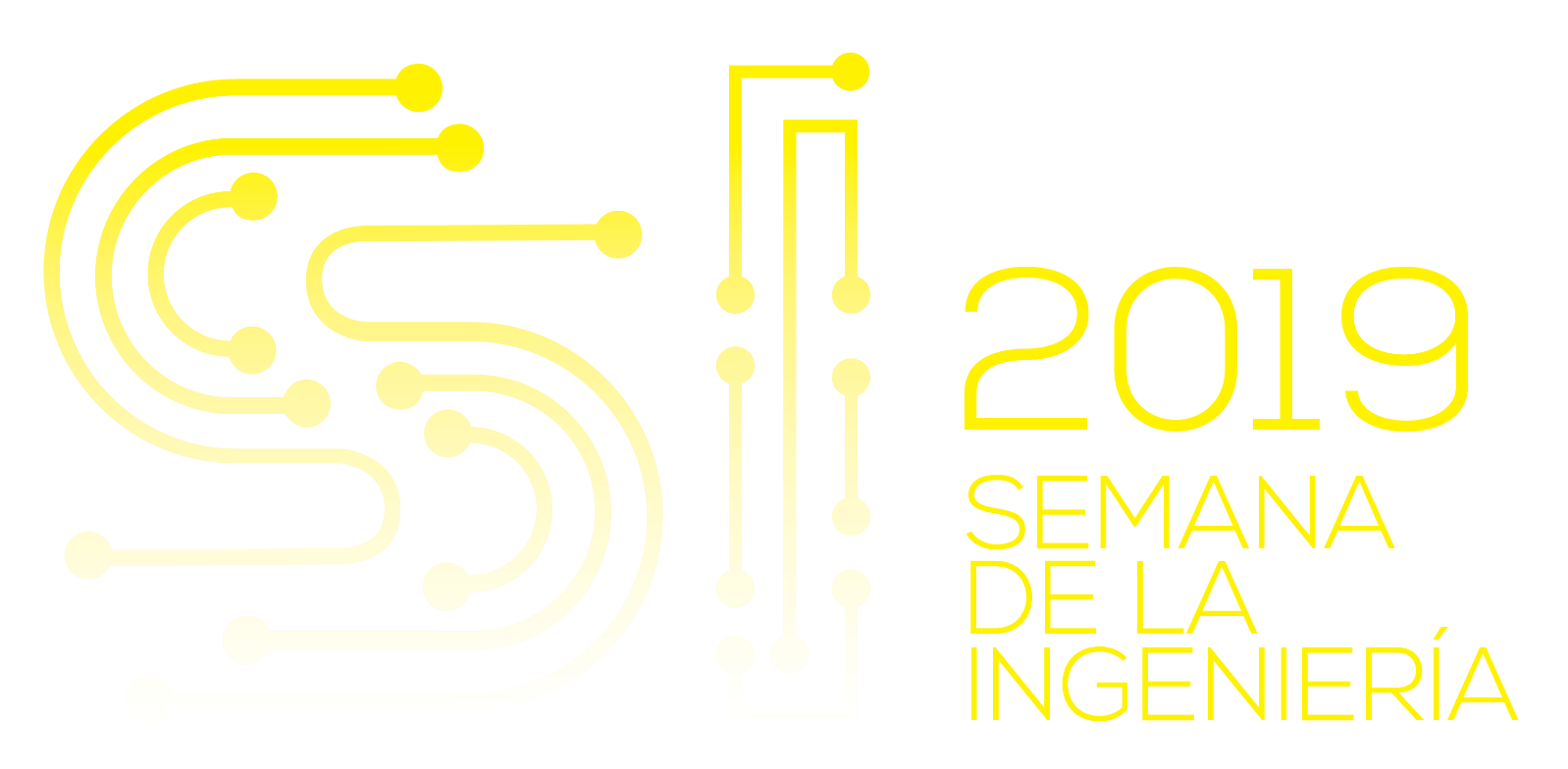 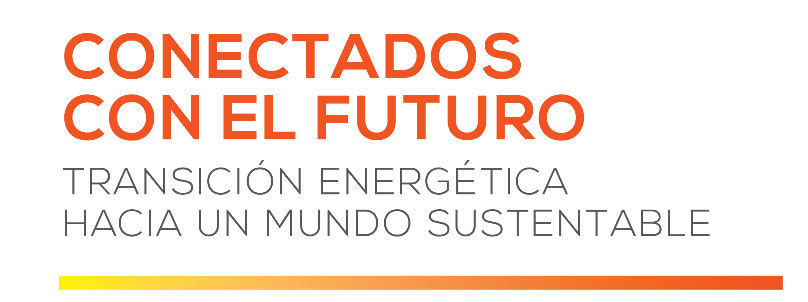 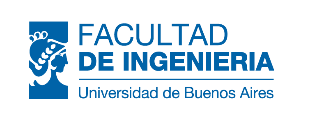 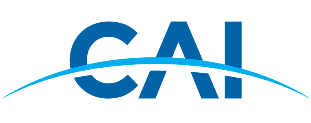 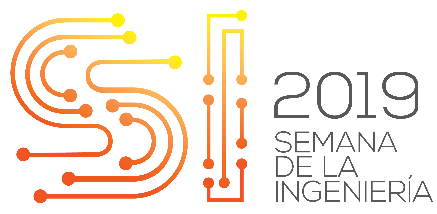 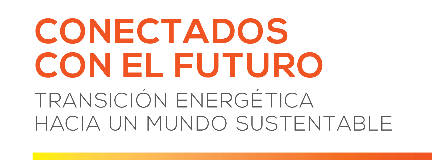 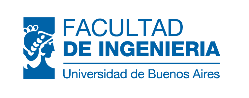 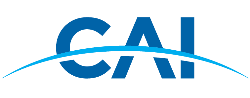 Acuerdo de París
El mejor producto posible luego de:
Limitada aceptación Protocolo de Kioto (1997).
Fracaso de extensión de Kioto (2009).
@Calivillalonga
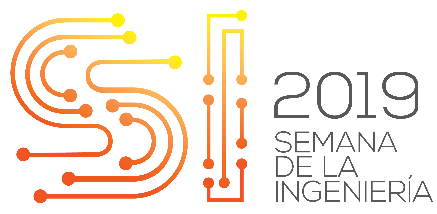 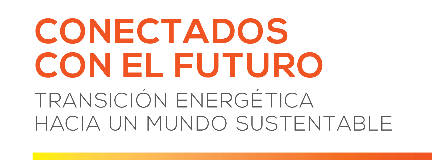 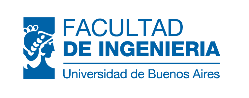 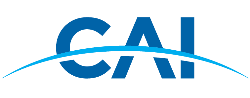 Acuerdo de París
El mejor producto posible luego de:
Objetivo Climático: 1,5°C – 2°C
NDC (Nationally Determined Contribution)
@Calivillalonga
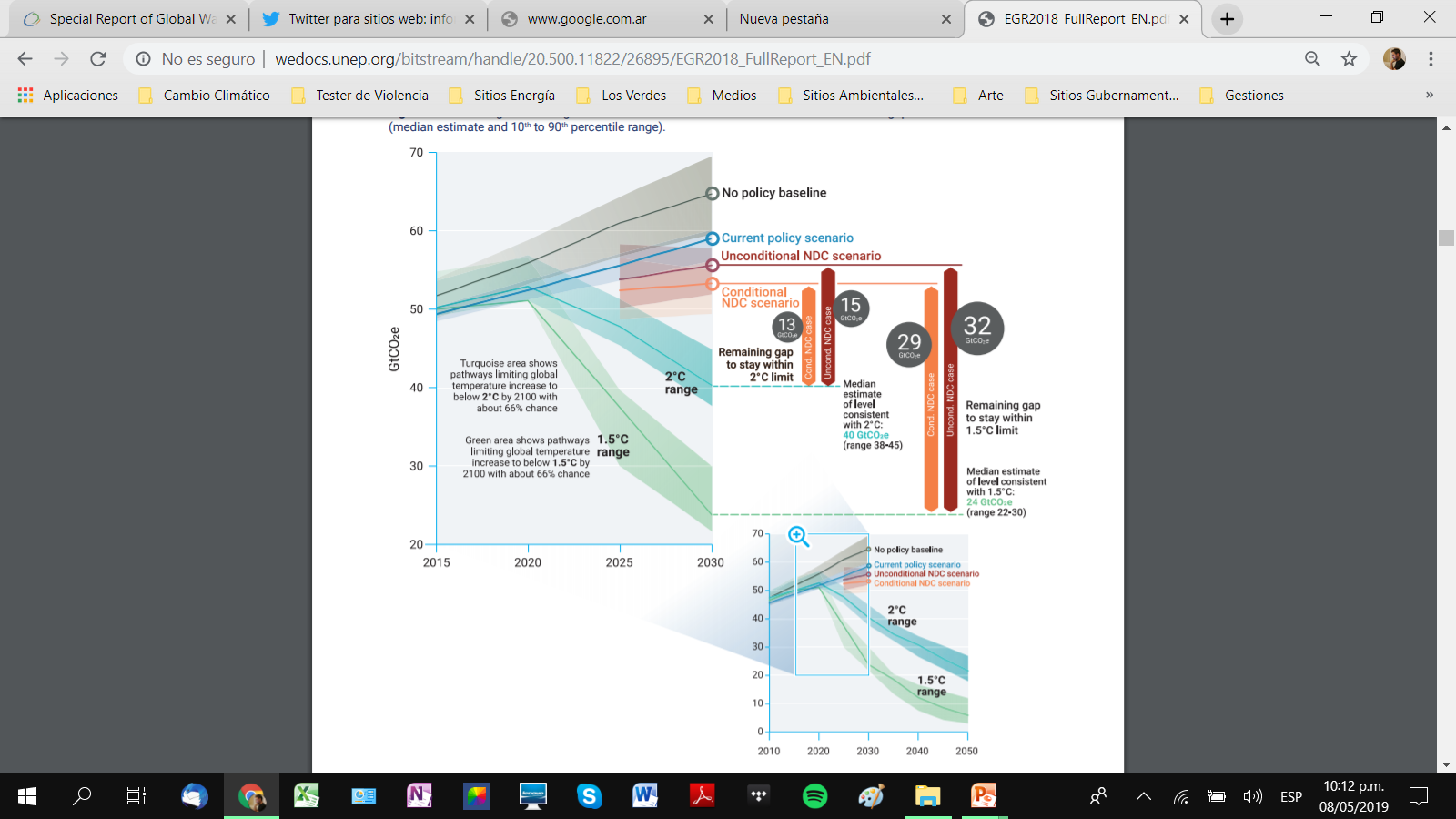 2°C
1,5°C
18
GtCO2e
35
GtCO2e
Emissions Gap Report 2018
UN environment
Nov.2018
@Calivillalonga
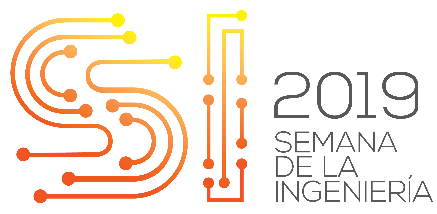 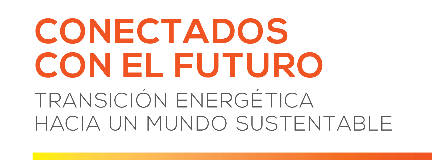 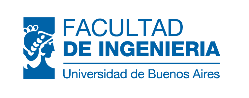 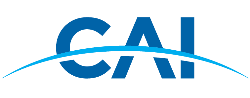 “Gap” para los 2°C:	18 GtCO2e

“Gap” para los 1,5°C:	35 GtCO2e
@Calivillalonga
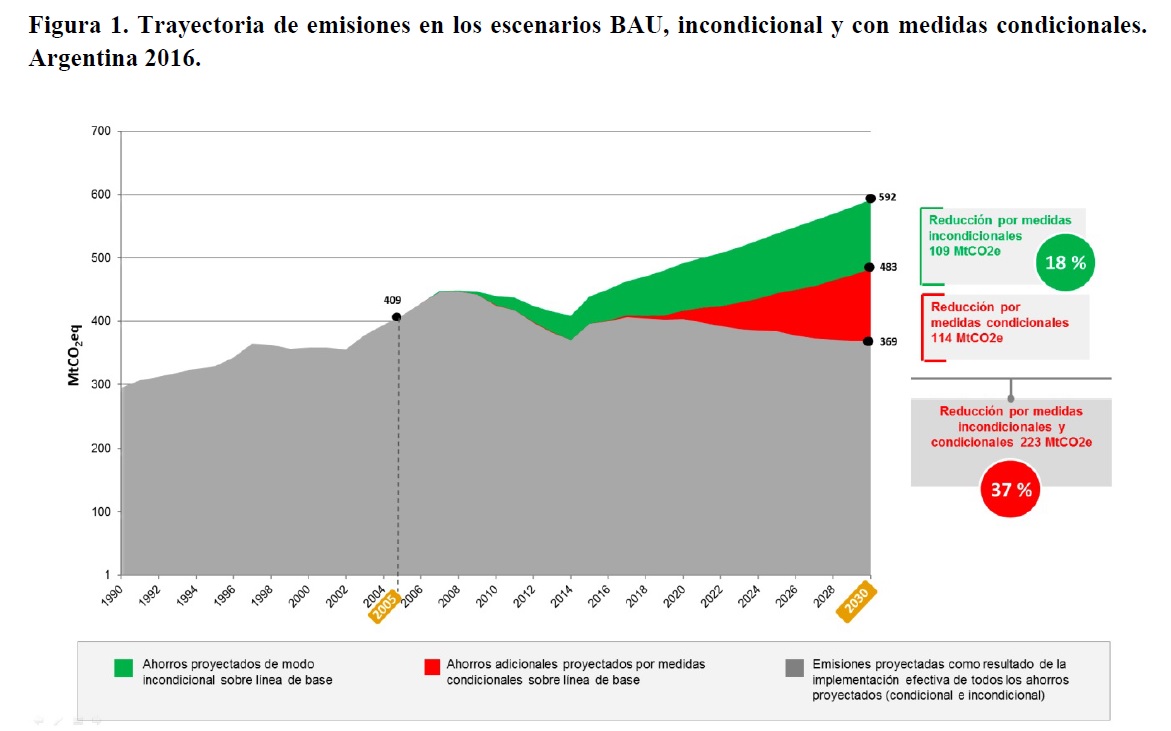 @Calivillalonga
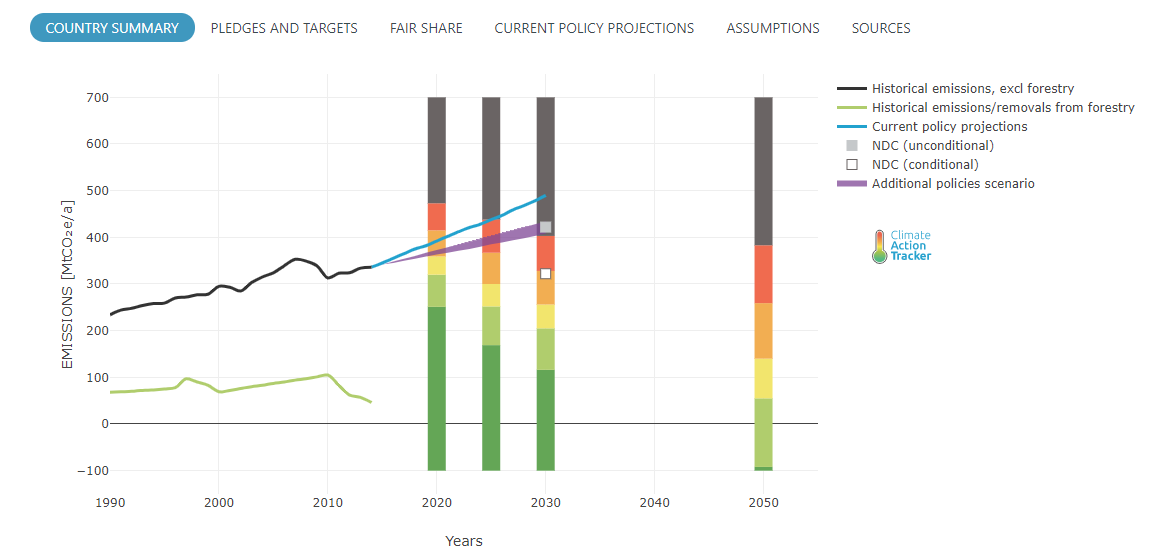 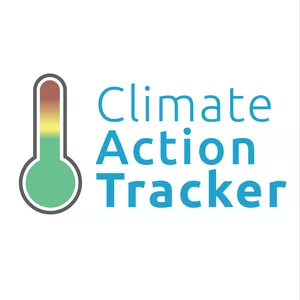 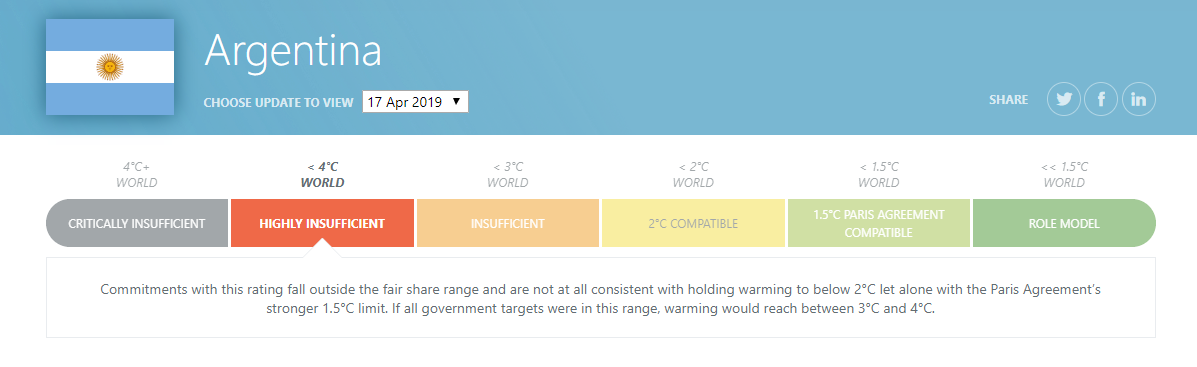 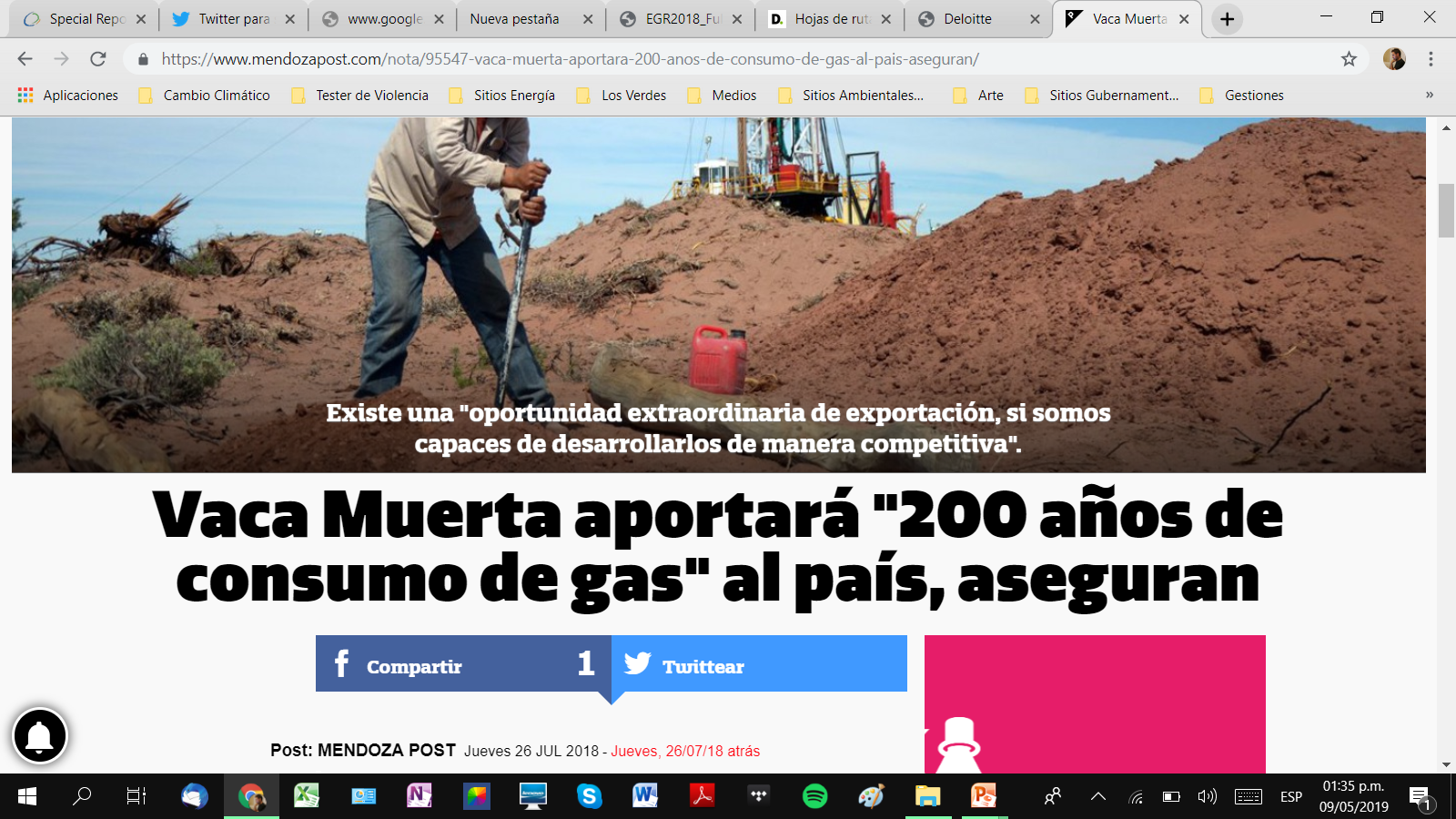 @Calivillalonga
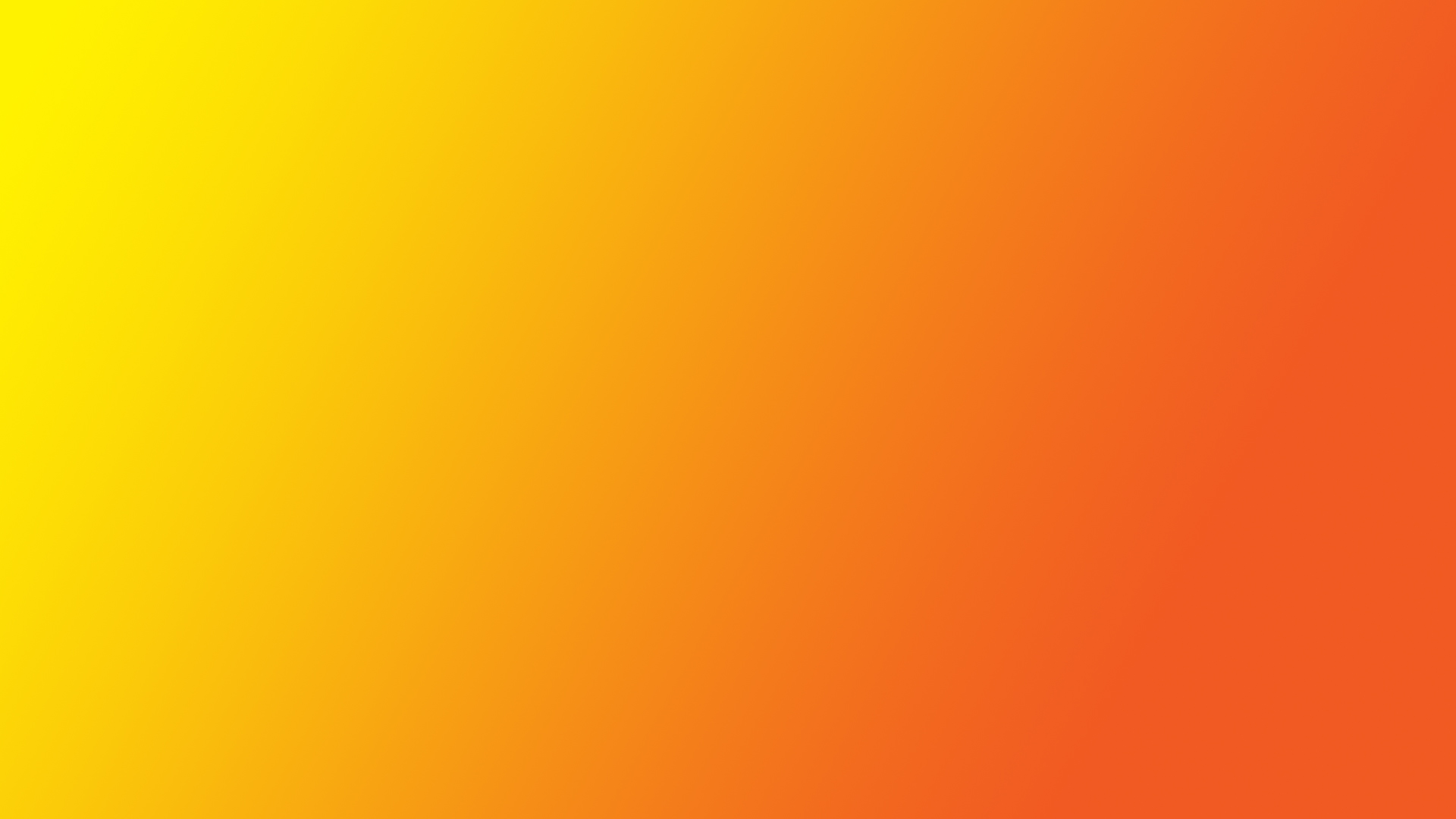 GRACIAS!
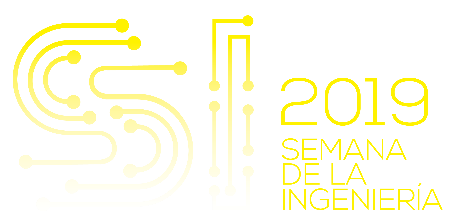